Advance Structure Analysis
“Stiffness Matrix Method”
By: Asst. prof. Dr. Wissam D. Salman
Beam Element ***
 
There are three degree of freedom in each node; six degree of freedom in each element.
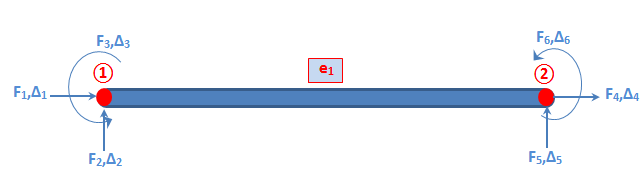 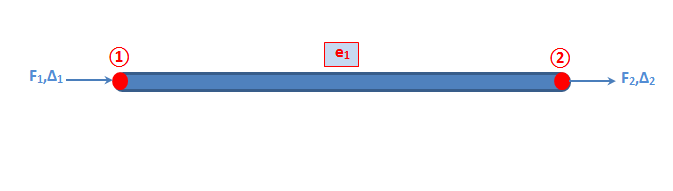 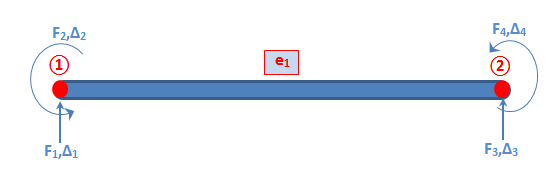 Example1: Analyse the structure shown in figure, use the stiffness matrix method. Neglect the axial force.
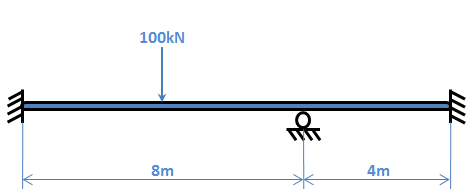 Solution: 
Method1:-
 
 
 
 


From B.C.  ∆1 , ∆2 , ∆5 , ∆7 , ∆8  equal to zero
:. Unknown ∆3 , ∆4 & ∆6
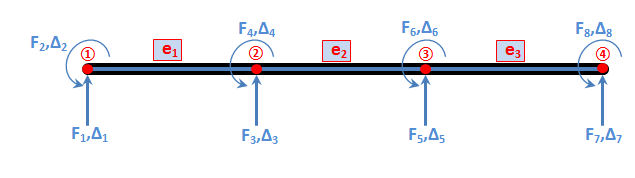 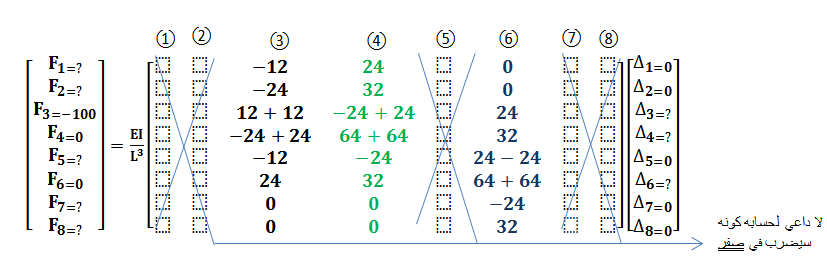 Substitute in overall matrix get:-
F1= 56.25 kN ↑
F2= 116.67 kN.m 
F5= 68.75 kN ↑
F7= -25 = 25 kN ↓
F8= 33.33 kN.m 







Now we can draw the shear force and bending moment diagram.
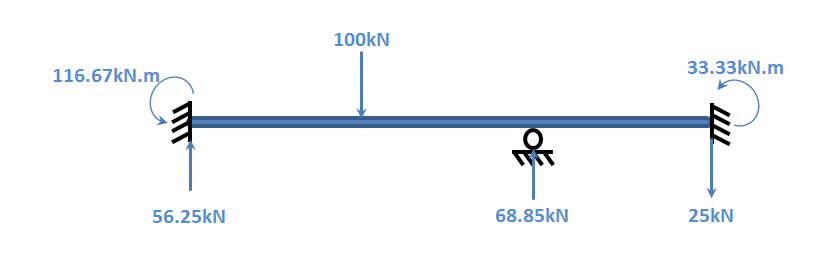 Answer
Method2:-
Solution the previous example by method2:
 
From B.C.  ∆1 , ∆2 , ∆3 , ∆5 , ∆6 equal to zero	
:. Unknown ∆4 only
 
There is a concentrated load at element1; using fix end moment to translate force.
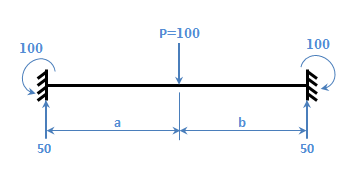 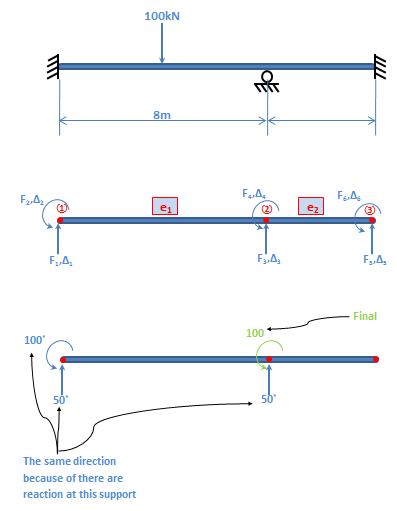 Answer
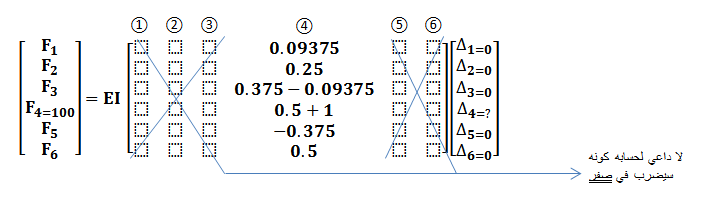 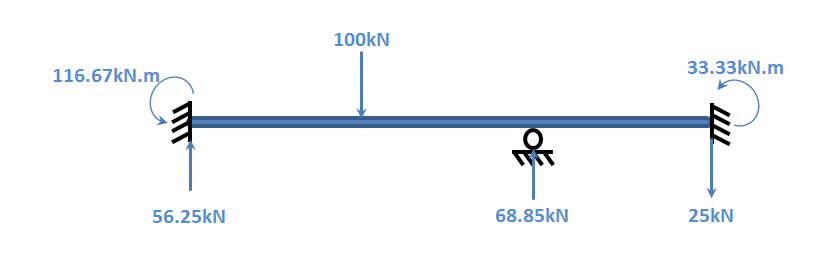 Answer
H.W: Use stiffness matrix method to draw shear force diagram and bending moment diagram (neglected axial force).
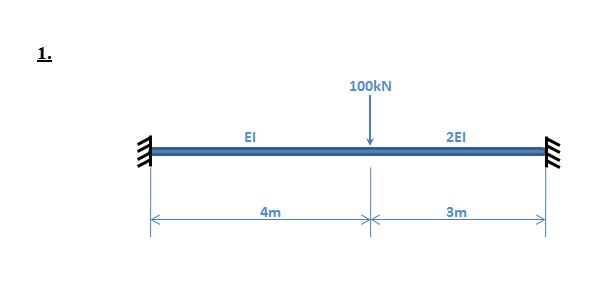 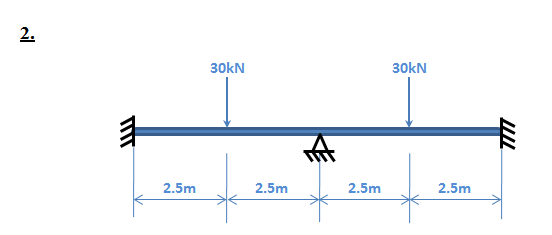 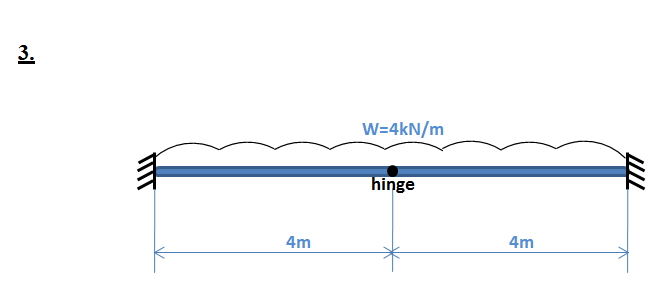 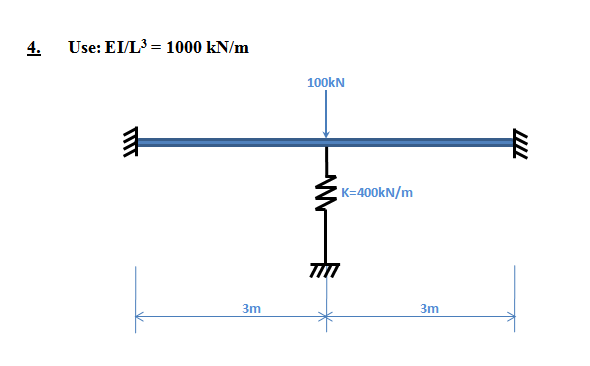 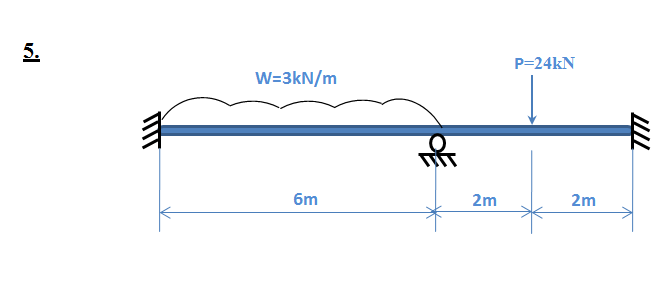 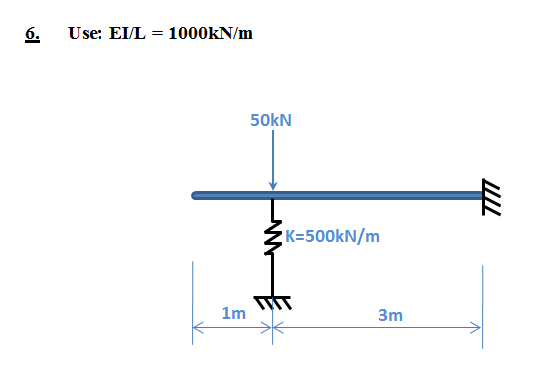